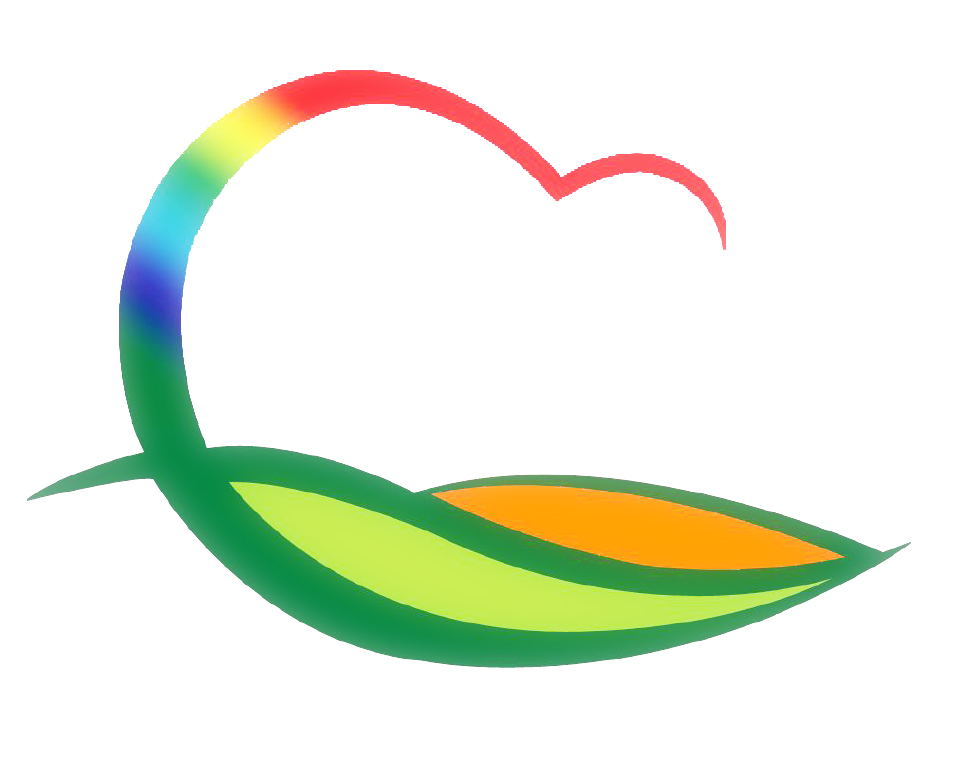 행   정   과
[Speaker Notes: 먼저, 지금의 옥천입니다.]
7-1. 2020년도 신규임용후보자 등록
10. 5.(월) ~ 10. 6.(화) / 최종합격자 47명 
 ※ 신원조사 후 11월 초 임용예정(보건직렬 5명 10월 초 임용)
7-2. 나라사랑 태극기 달기 운동 추진
10. 1.(목) 국군의날 ~ 10. 9.(금) 한글날 상시게양
관공서, 각 가정, 건물, 주요 가로변 등 태극기 게양
7-3. 제9기 5급 승진리더과정 교육 수료
교육기간 : 9. 7.(월) ~ 10. 8.(목) (5주)
온라인화상교육(군청 전산교육장) / 4명
7-4. 공무직 및 기간제 근로자 온라인 안전보건교육
10. 31.(토)까지 / 안전보건공단 온라인 교육
7-5. 통합 문자전송시스템 고도화 작업
 10. 5. (월) ~ 10. 16. (금) 시범 운영 후 서비스 개시
 문자 전송 방법(단문, 장문, 카카오 알림톡) 추가 작업
7-6. 통합예매발권시스템 즉시감면서비스 구축 완료
 9. 28. (월) ~ 10. 8. (목) 시범 운영 후 서비스 개시
 관내 시설 예매 시 감면 자격 서류 없이 즉시 확인하여 감면
7-7. 영동군자원봉사센터 10월 이동 빨래방